DEPARTAMENTO DE CIENCIAS DE LA VIDA Y DE LA AGRICULTURA
CARRERA DE INGENIERÍA  AGROPECUARIA
 I.A.S.A. 1
TRABAJO DE TITULACIÓN, PREVIO A LA OBTENCIÓN DEL TÍTULO DE INGENIERO AGROPECUARIO

TEMA:“EFECTO DE DIFERENTES  COADYUVANTES EN EL ESTABLECIMIENTO Y SUPERVIVENCIA DE TRICHODERMA (Trichoderma sp.) SOBRE MAZORCAS DE CACAO, PARA EL CONTROL BIOLÓGICO DE LA MONILIASIS (Moniliophthora roreri)” 

AUTORES: ECHEVERRÍA TAPIA JORGE AURELIO
                 CAMPOS JUCA VIVIANA GABRIELA

DIRECTOR:  Ing. M.Sc. LANDÁZURI ABARCA PABLO ANÍBAL
2018
Antecedentes
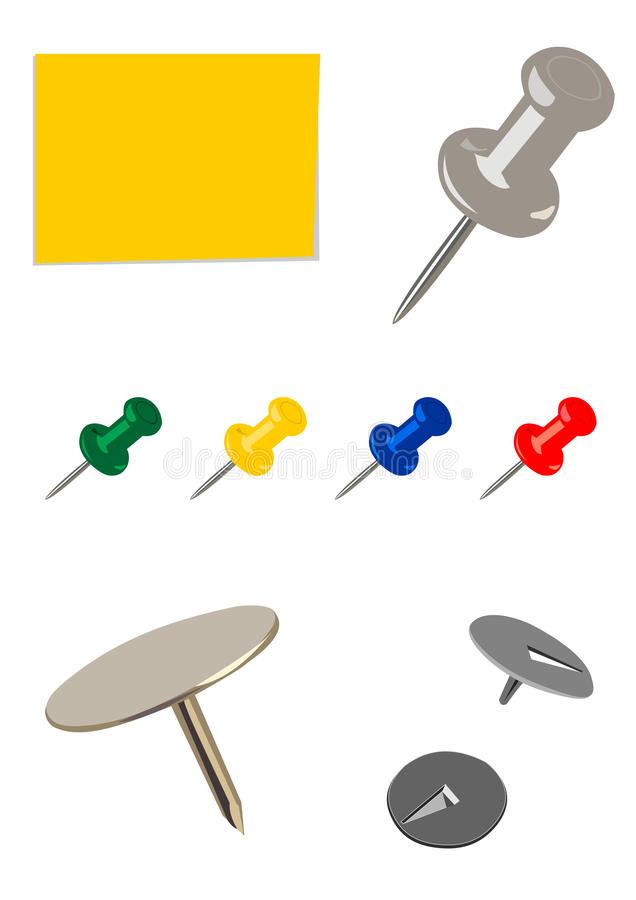 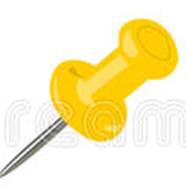 En el Ecuador existen 439.618 ha productivas de cacao, con una producción promedio de 200 a 300 kg/ha/año
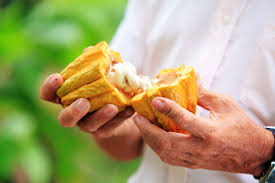 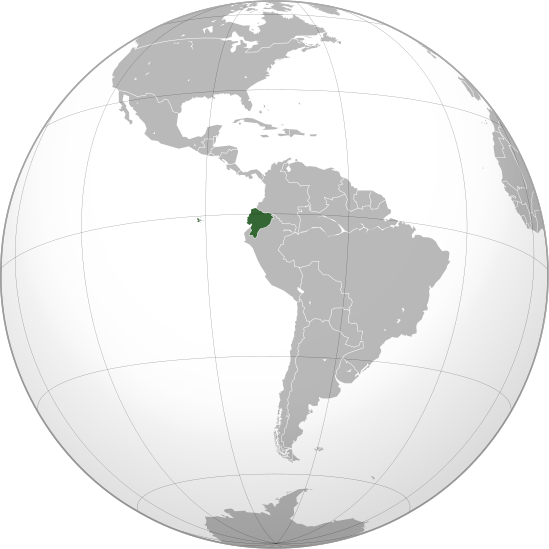 (Thomson , 2016)
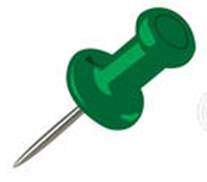 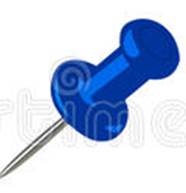 El país es el primer productor de cacao fino de aroma, con mas del 70% de la producción global
Antecedentes
(ANECACAO, 2016)
2005       2006      2007     2008       2009      2010    2011   2012     2013     2014    2015      2016     2017
Planteamiento del problema
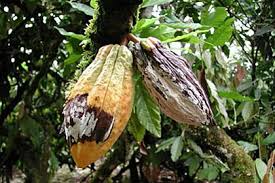 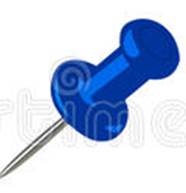 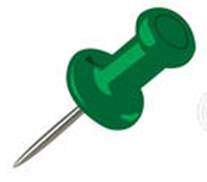 La moniliasis causa daños y pérdidas a los productores , hasta el 80% de la cosecha.
La incidencia de la enfermedad aumenta en la estación lluviosa  debido a los altos niveles de pluviosidad y humedad en las zonas donde se desarrolla el cultivo.
(COCNOTICIAS, 2017)
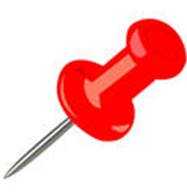 Los bajos rendimientos son provocados por enfermedades como la monilasis, mazorca negra y escoba de bruja.
Propuesta de la Investigación
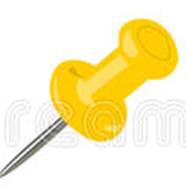 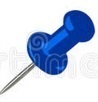 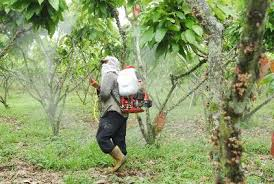 Los tratamientos químicos no han constituido una alternativa sustentable ni sostenible, dado que su acción es limitada y su costo elevado.
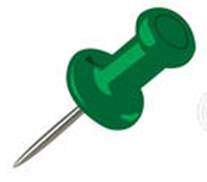 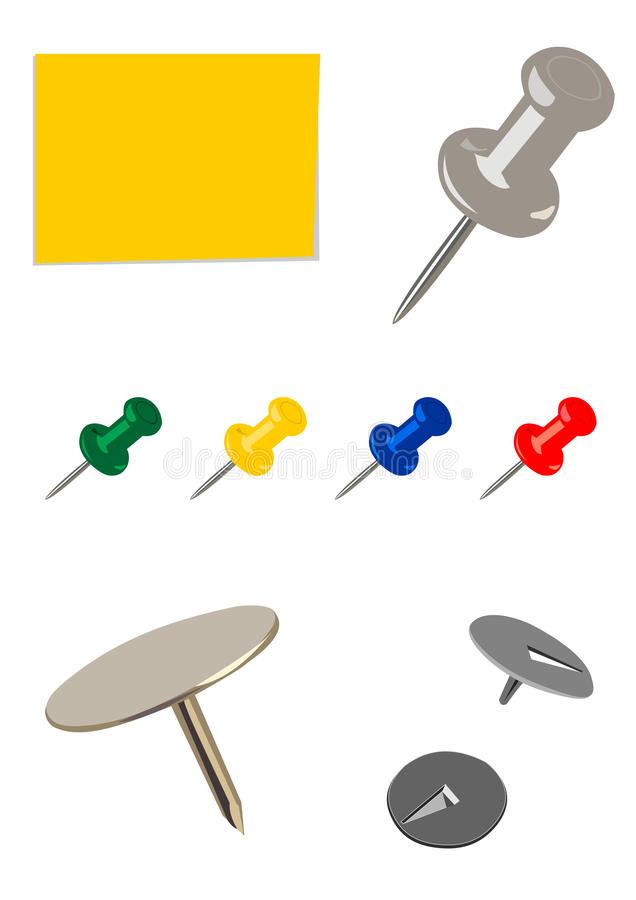 (El Productor, 2015)
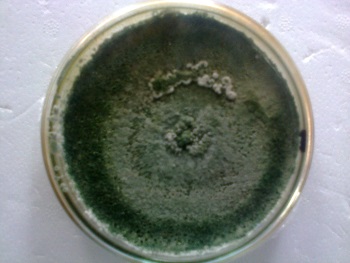 Especies del género Trichoderma se identifican como antagonistas de M. roreri, sin embargo, no existe mayor información  del efecto de coadyuvantes químicos sobre la capacidad biocontroladora de Trichoderma.
(Los autores)
Objetivo general
Evaluar el efecto de diferentes coadyuvantes sobre el establecimiento y supervivencia de Trichoderma (Trichoderma sp.) sobre mazorcas de cacao, para control biológico de la moniliasis (Moniliophthora roreri).
Objetivos específicos
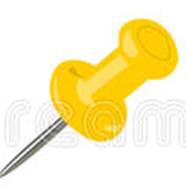 Determinar el nivel de antagonismo in vitro entre el controlador biológico Trichoderma sp. y el hongo fitopatógeno Moniliophthora roreri.
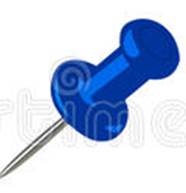 Determinar la compatibilidad del controlador biológico Trichoderma sp. con diferentes coadyuvantes comerciales para aspersiones agrícolas.
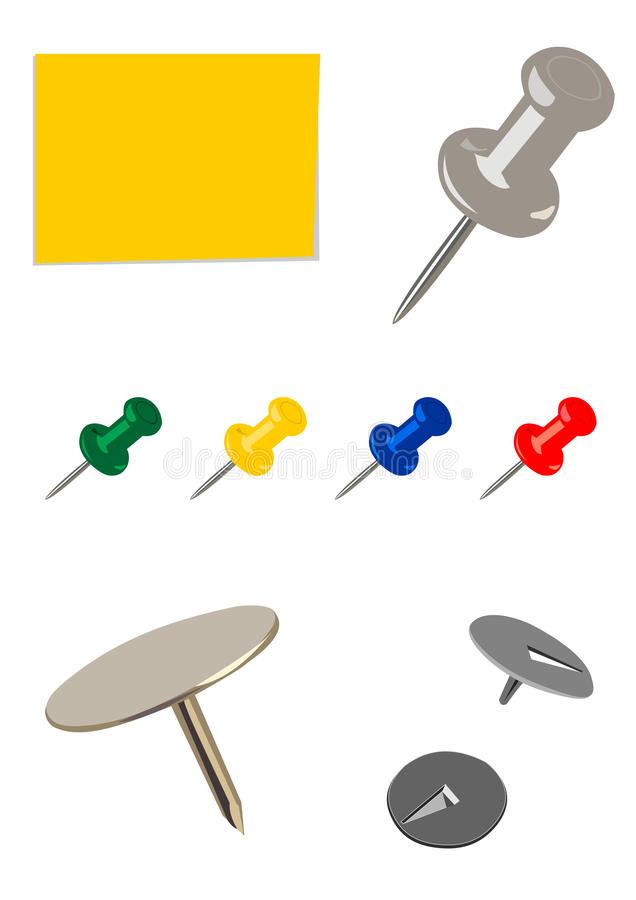 Evaluar el efecto, en condiciones de campo,  de diferentes coadyuvantes sobre el establecimiento y supervivencia de Trichoderma sp. sobre mazorcas de cacao.
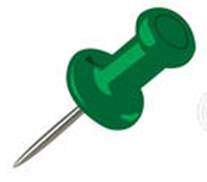 Evaluar el efecto, en condiciones de campo,  de diferentes coadyuvantes sobre la capacidad antagonista de Trichoderma sp. frente al hongo fitopatógeno Moniliophthora roreri.
Fundamentación teórica
Moniliasis del cacao
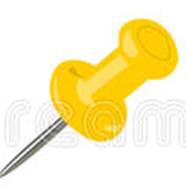 La moniliasis del cacao fue descrita por primera vez en Ecuador en el año 1916, por J. B. Rorer.
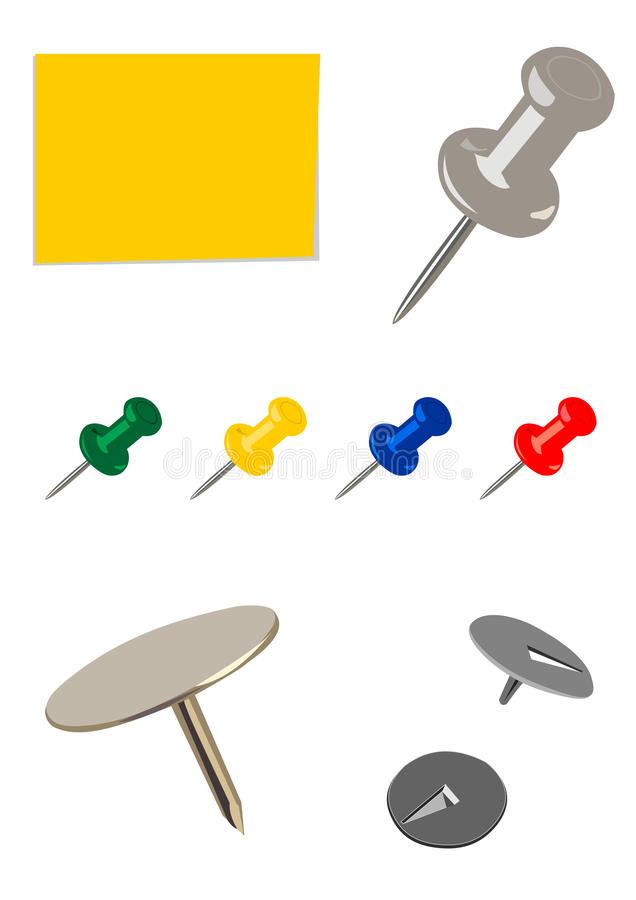 Monilia, pudrición acuosa, helada, enfermedad de Quevedo o mancha ceniza
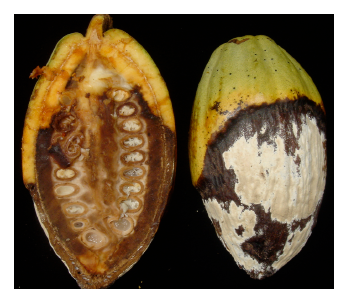 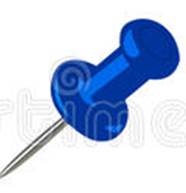 Quevedo, Ecuador, fue considerado por casi cien años como el centro de origen de la enfermedad, pero estudios recientes demuestran que la enfermedad se originó en Antioquia, Colombia, a finales del siglo 18.
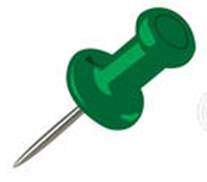 (CATIE, 2014)
La enfermedad se encuentra en todos los países cacaoteros de Suramérica
Fundamentación teórica
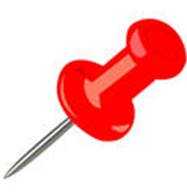 La enfermedad ataca solamente a los frutos del cacao.
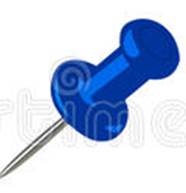 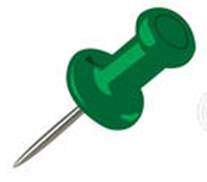 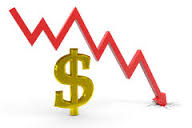 Su ataque es con frecuencia tan severo, que se considera uno de los factores limitantes de mayor importancia en su producción.
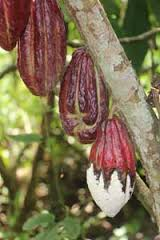 (Don Petro, revista electrónica)
Fundamentación teórica
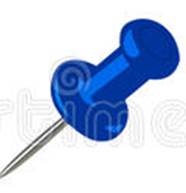 Agente causal
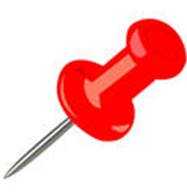 El patógeno causante de la moniliasis es el hongo Moniliophthora roreri, un hongo de la clase Deuteromicete (Imperfectos) y del orden Moniliales.
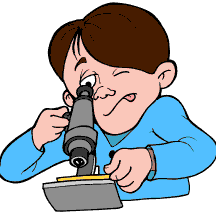 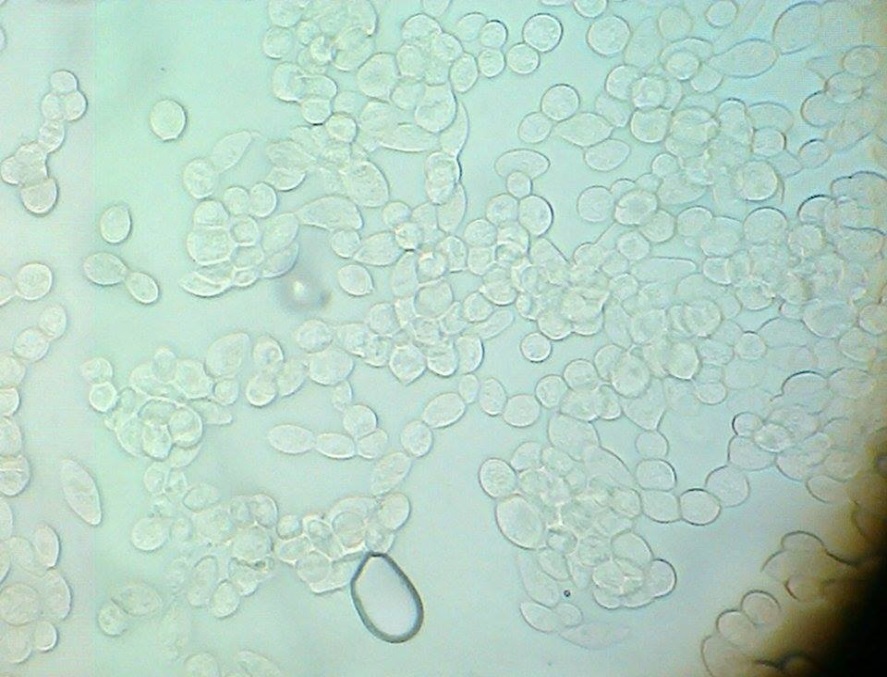 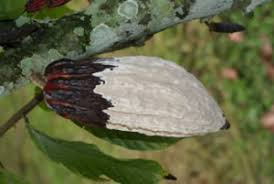 (Los  autores)
(IDIAF, 2018)
Ciclo de vida
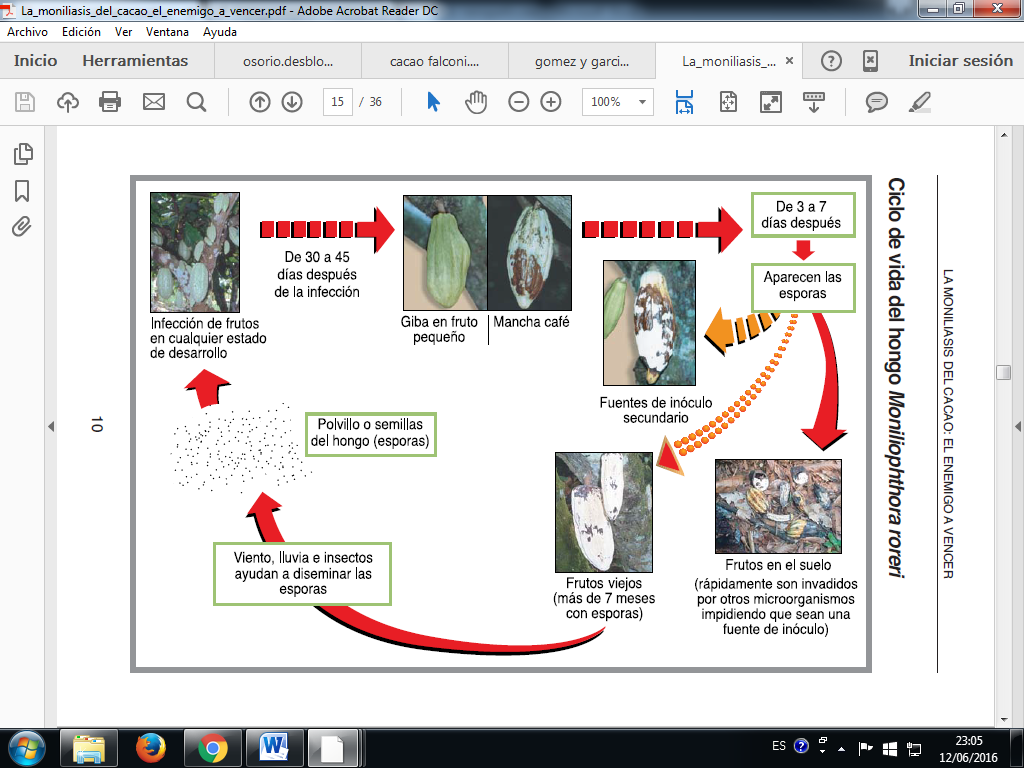 (SENASICA, 2016)
Mazorca negra- Moniliasis
Phytophthora palmívora - Moniliophthora roreri
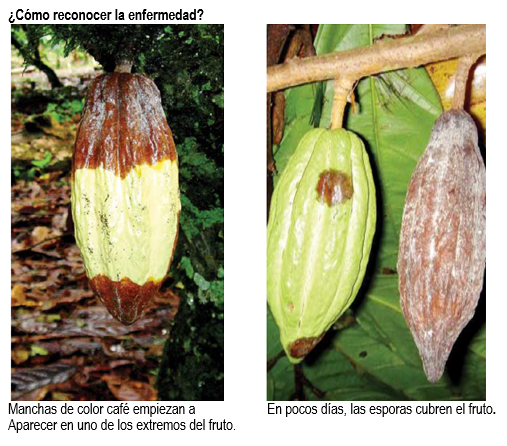 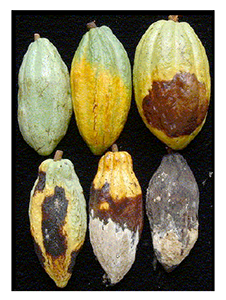 (CATIE, 2014)
(CATIE, 2014)
Mazorca negra- Moniliasis
Phytophthora palmívora - Moniliophthora roreri
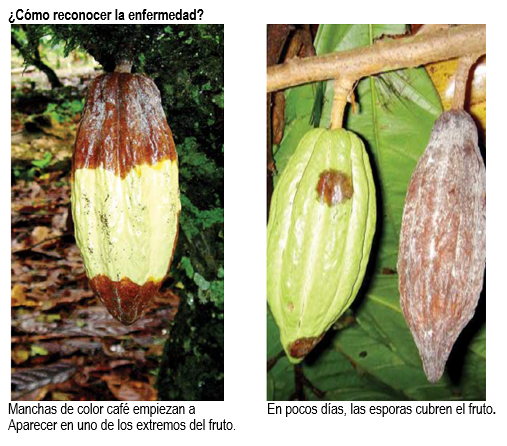 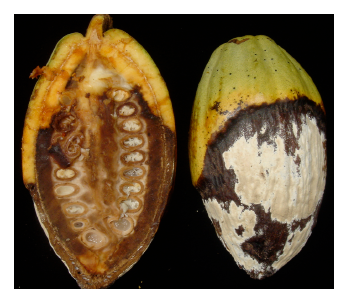 (SENASICA, 2016)
(CATIE, 2014)
(CATIE, 2014)
(SENASICA, 2016)
Mazorca negra- Moniliasis
Phytophthora palmívora - Moniliophthora roreri
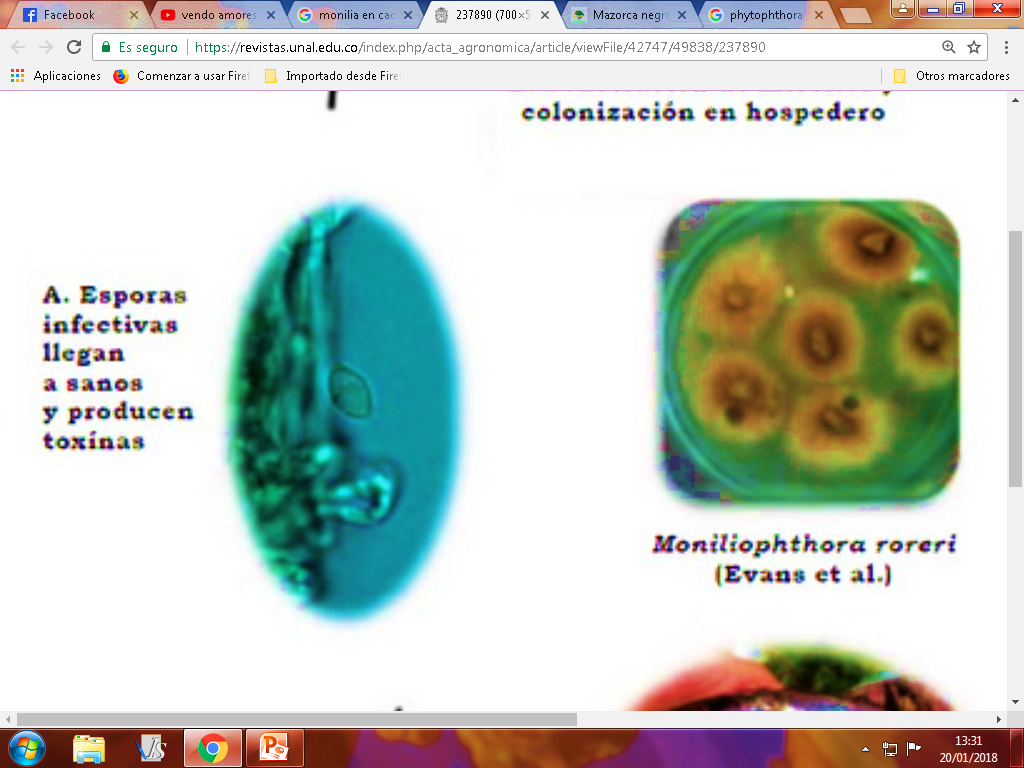 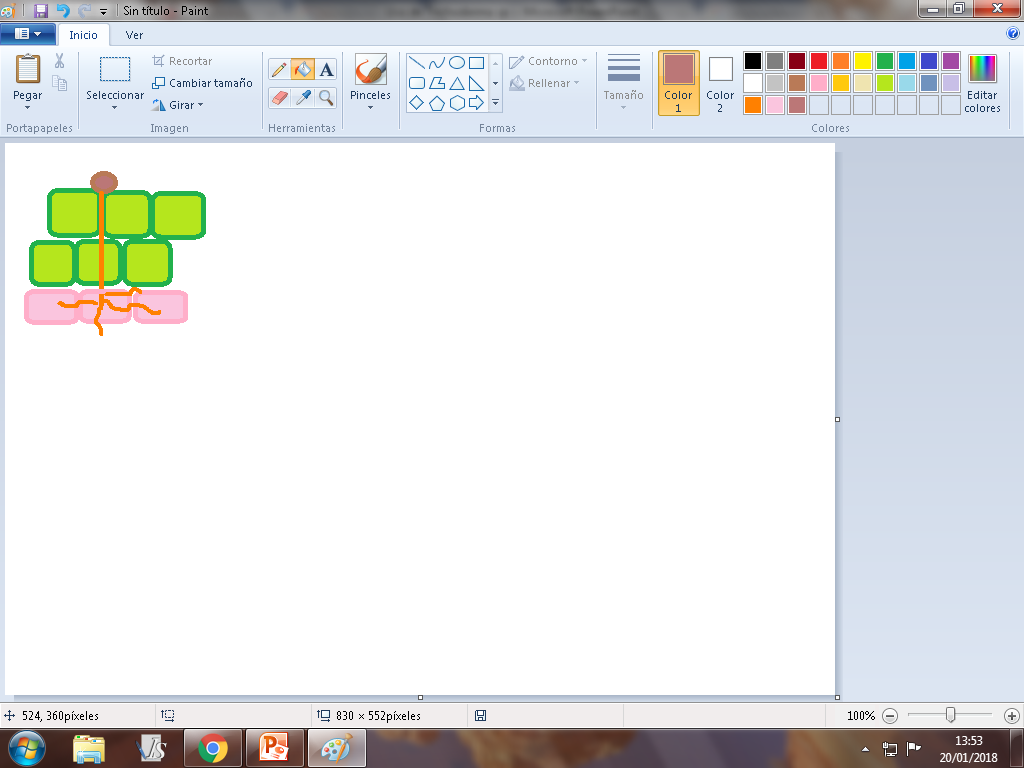 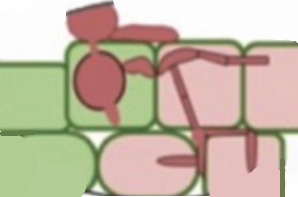 (Los autores)
(Los autores)
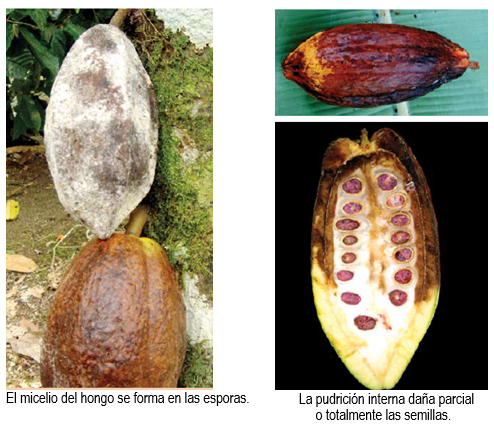 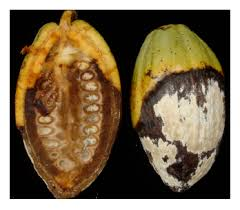 (CATIE, 2014)
(CATIE, 2014)
Fundamentación teórica
Control biológico
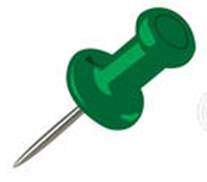 Es la manipulación directa o indirecta por parte del hombre de agentes vivos que de forma natural tienen capacidad de control.
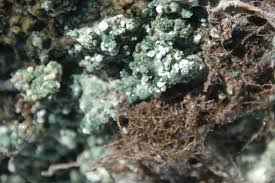 (ERP, 2016)
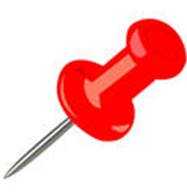 Esta manipulación provoca el aumento de su capacidad de ataque sobre patógenos de plantas.
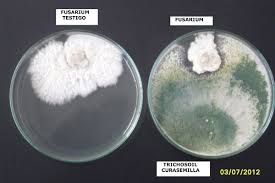 (LAGE, 2014)
Fundamentación teórica
Trichoderma sp.
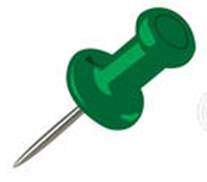 Las especies de hongos del género Trichoderma han sido plenamente caracterizadas por tener amplia aplicación en el ámbito agrícola.
(Agricultura Orgánica, 2012)
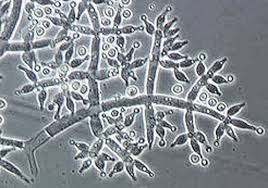 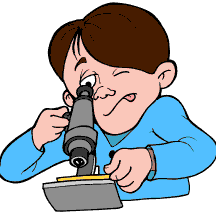 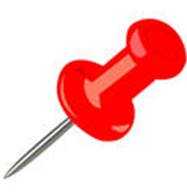 Principalmente utilizado para el control biológico de otros microorganismos patógenos que atacan a los cultivos
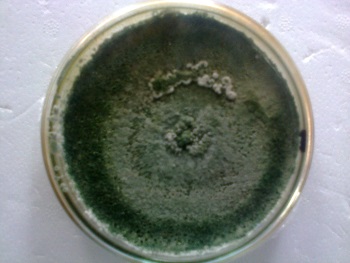 (Los autores)
Fundamentación teórica
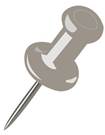 Ciclo de vida
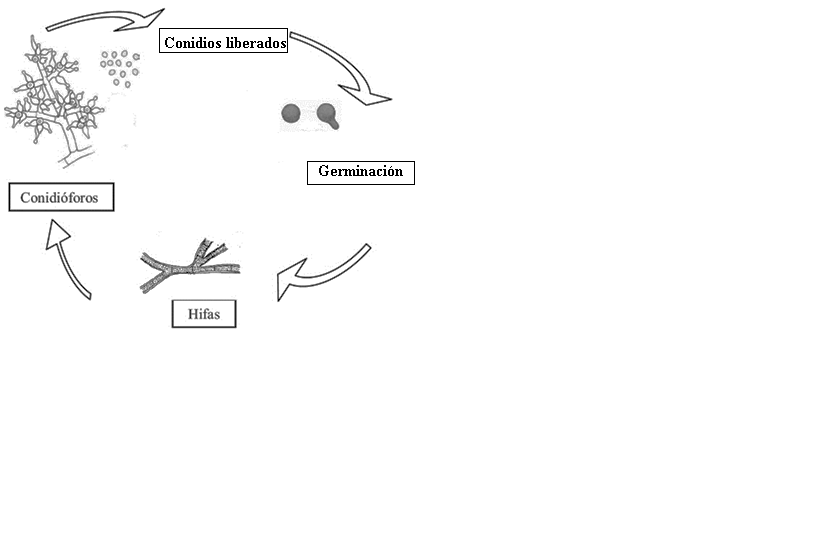 (BIOSIEMBRA, 2014)
Fundamentación teórica
Mecanismos de Control Biológico de Trichoderma sp.
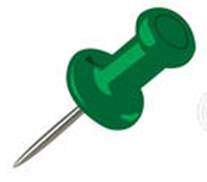 Crecimiento quimiotrófico
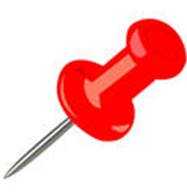 Reconocimiento
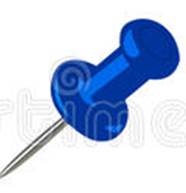 Adhesión y enrollamiento
Micoparasitismo
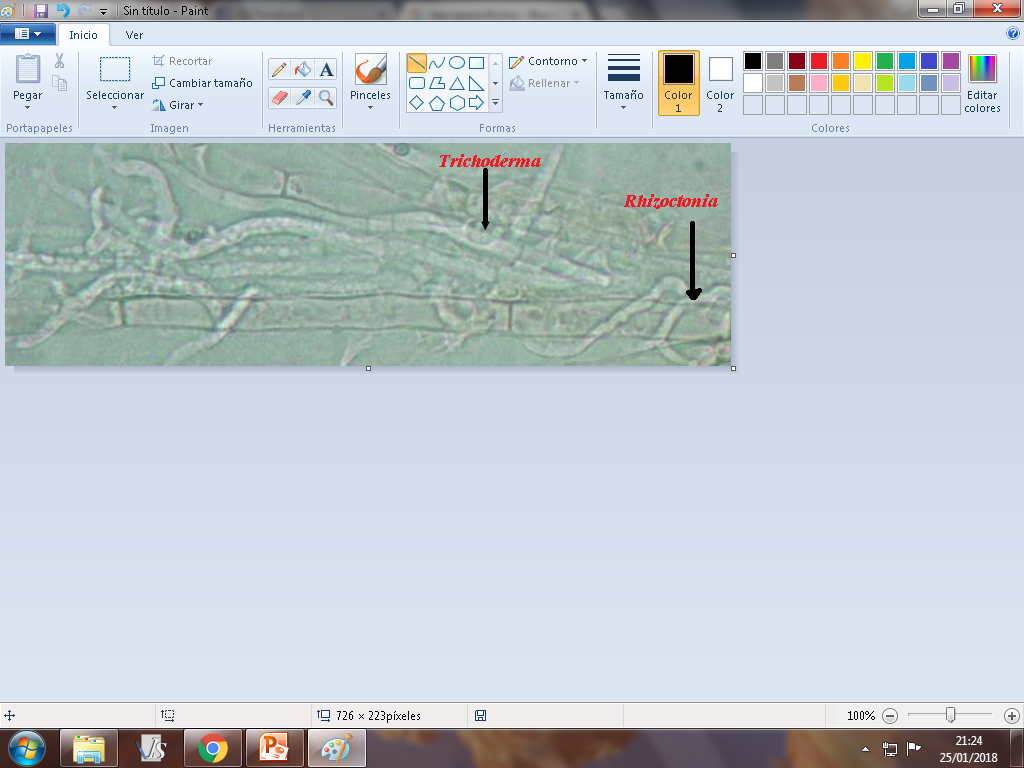 (Fitosofia, 2015)
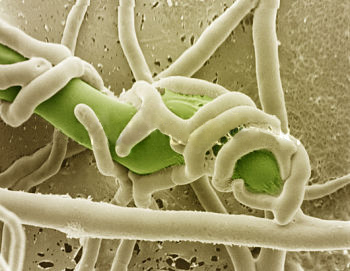 Trichoderma
Rhizoctonia
(Fitosofia, 2015)
Antibiosis
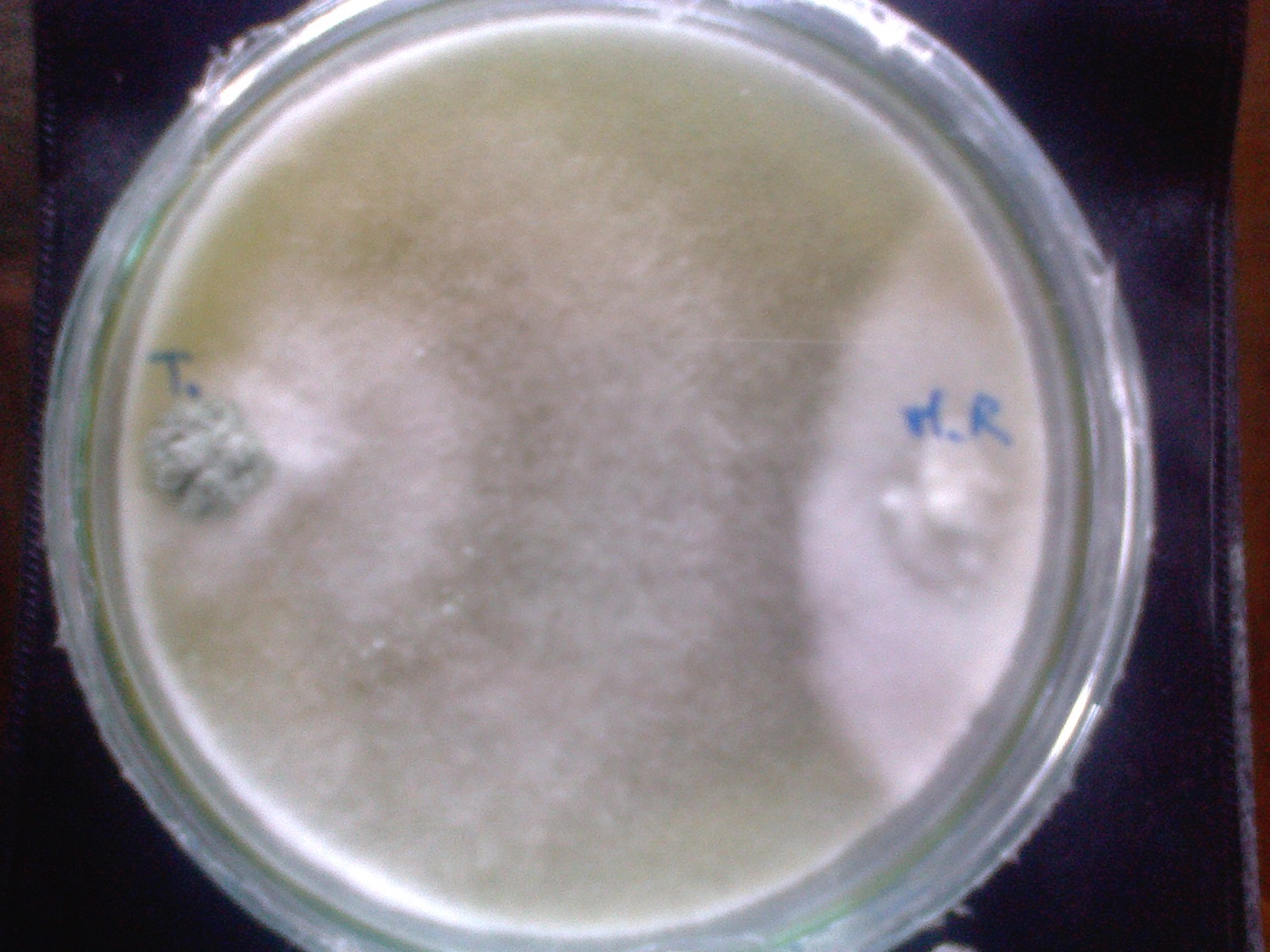 Moniliophthora roreri
Trichoderma sp.
(Los autores)
Competencia
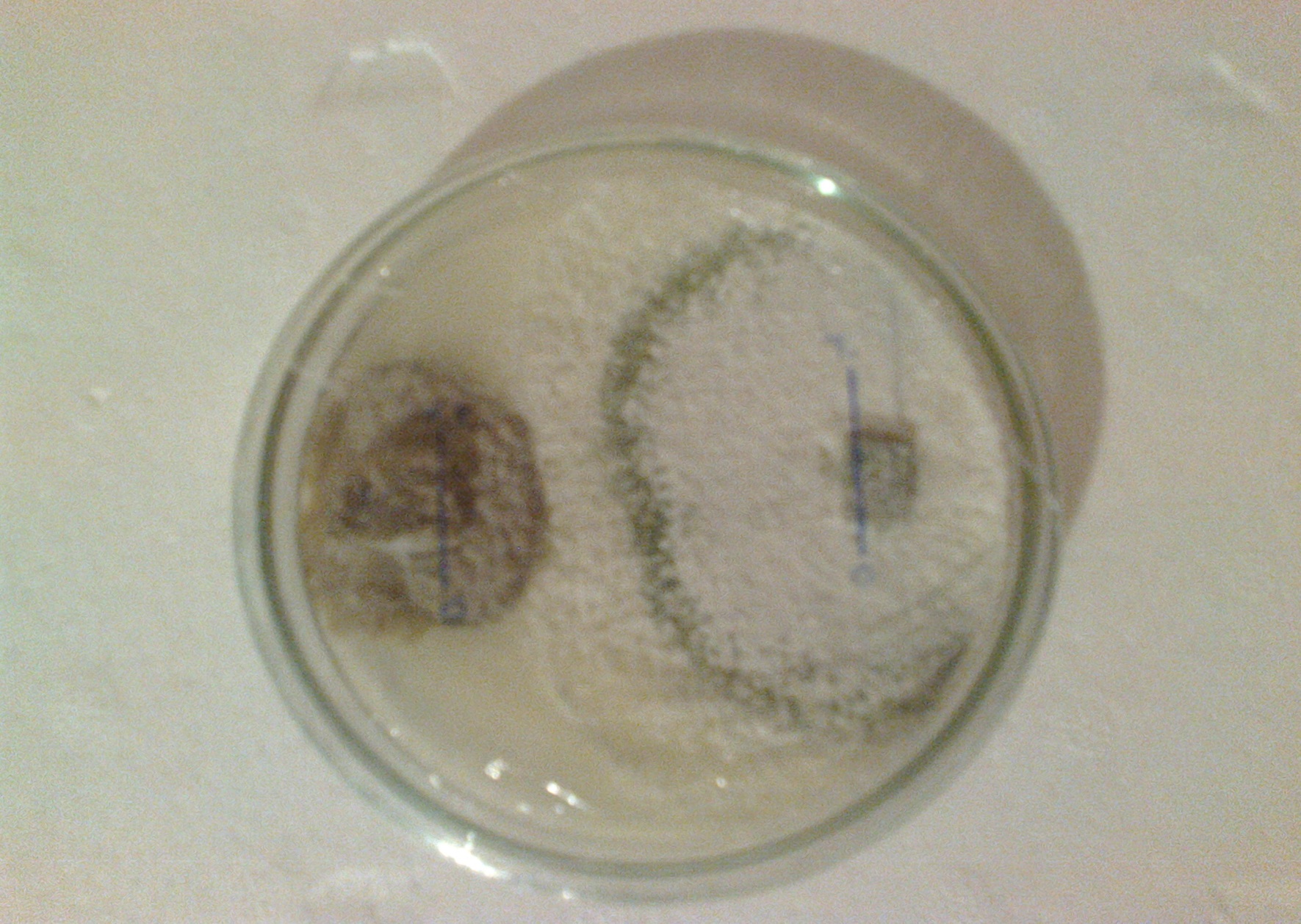 Moniliophthora roreri
Trichoderma sp.
(Los autores)
Fundamentación teórica
Área bajo la curva del progreso de la enfermedad (ABCPE)
Es una medida de la cantidad total de enfermedad durante un periodo de tiempo.
Se determina a partir de gráficos o curvas de incidencia de la enfermedad con respecto al tiempo.
Fundamentación teórica
Coadyuvantes para aspersiones agrícolas
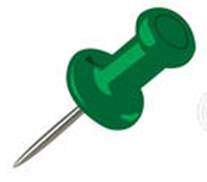 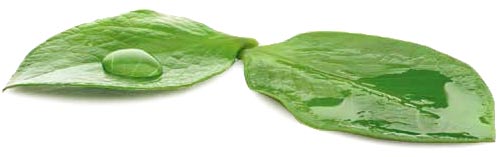 Sustancia química que contribuye a realizar una mejor acción cuando se mezcla en forma correcta con un fitosanitario.
(Leiva, 2013)
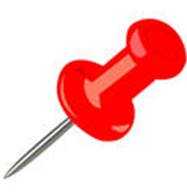 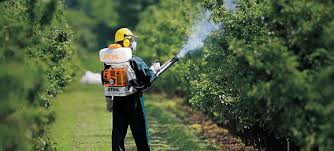 (El Vergel, 2013)
Fundamentación teórica
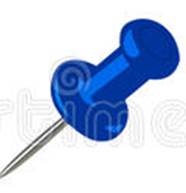 Mecanismo de acción de los coadyuvantes
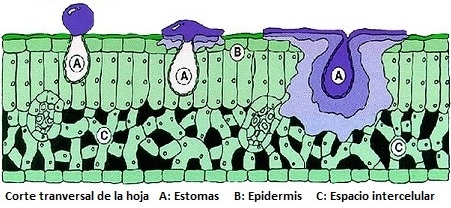 (POLYAGRO, 2015)
Metodología
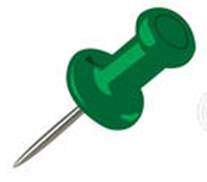 FASE DE LABORATORIO
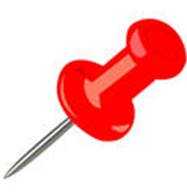 Aislamiento de Moniliophthora roreri y Trichoderma sp.

Pruebas duales de antagonismo in vitro entre Trichoderma sp. y Moniliophthora roreri 

Pruebas in vitro de compatibilidad de Trichoderma sp. con diferentes coadyuvantes para aspersiones agrícolas.
Metodología
Aislamiento del hongo fitopatógeno Moniliophthora roreri.
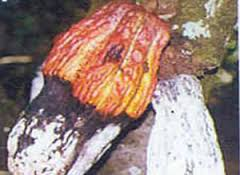 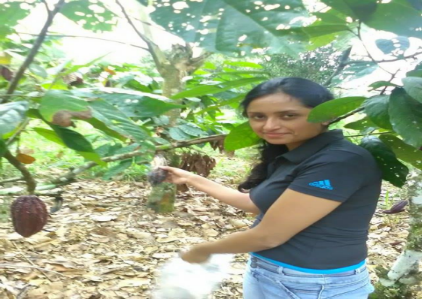 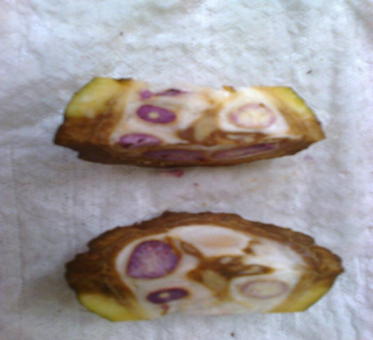 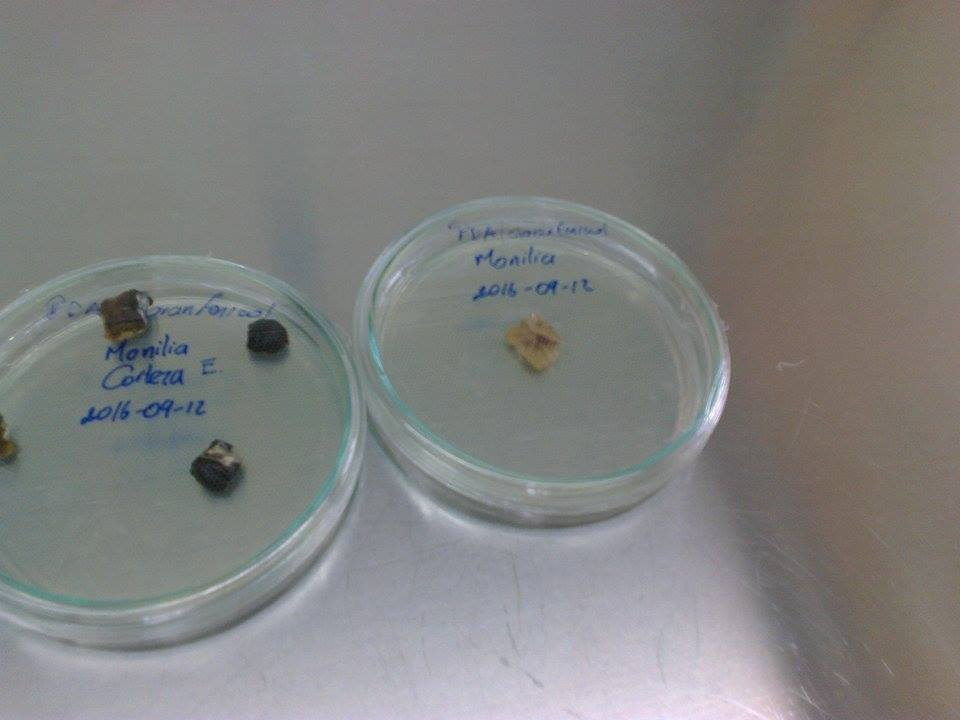 Corte y desinfección
Recolección de mazorcas
Siembra en cajas petri
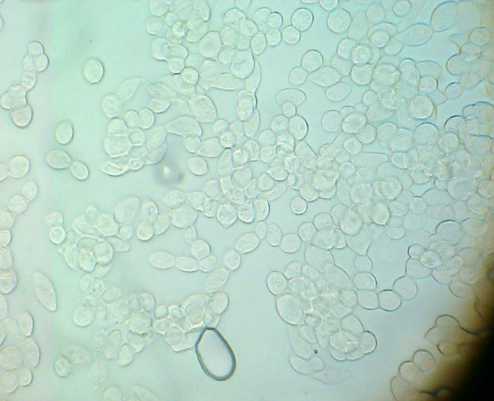 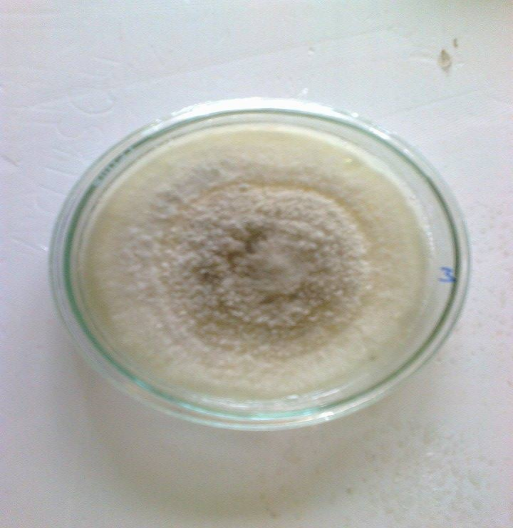 Vista microscópica
Vista macroscópica
Metodología
Aislamiento de Trichoderma sp. de suelos cacaoteros, para su utilización en pruebas de antagonismo frente a Moniliophthora roreri.
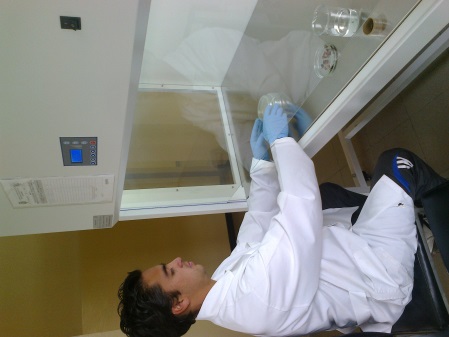 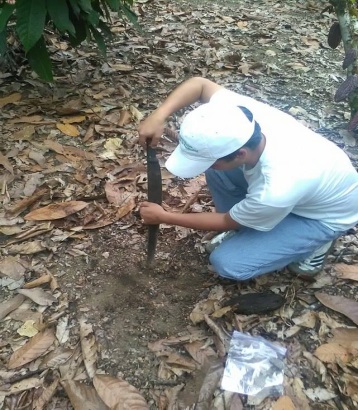 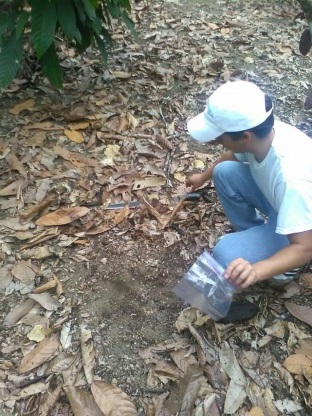 Siembra en cajas Petri
Recolección de muestras
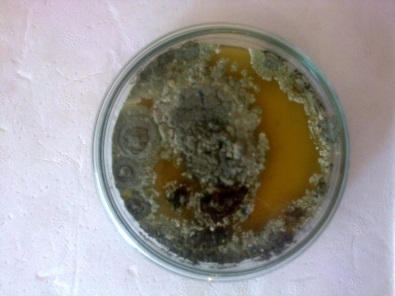 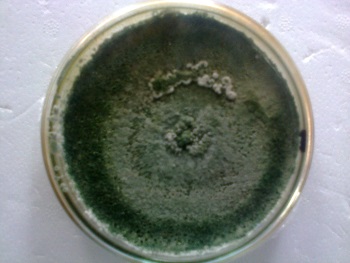 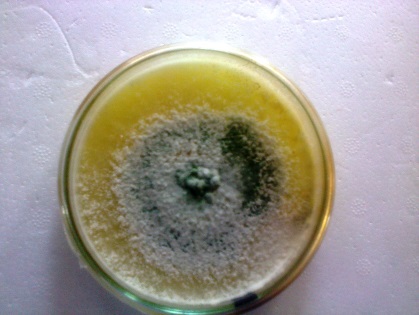 Vista macroscópica
Metodología
Pruebas de antagonismo in vitro entre el controlador biológico Trichoderma sp. y el hongo fitopatógeno Moniliophthora roreri.
Procedimiento experimental 
En una caja Petri con medio PDA se colocó un disco de un cultivo del hongo fitopatógeno, de ser el caso, se sembró a una distancia de 5 cm, un disco de un cultivo de Trichoderma sp., se dejó en incubación por 12 días a 26°C.
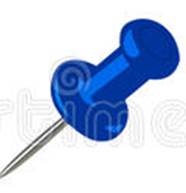 PA = [(CR - CRT) / CR] x 100; donde:

PA = Antibiosis (%)
CR = Crecimiento radial de M. roreri sin Trichoderma (cm)
CRT = Crecimiento radial de M. roreri en presencia de Trichoderma (cm)
Metodología
Pruebas in vitro de compatibilidad entre el controlador biológico Trichoderma sp. y diferentes coadyuvantes comerciales para aplicaciones agrícolas.
Procedimiento experimental 
En una caja Petri se dispuso 15 ml del respectivo medio de cultivo, formado por los diferentes tratamientos,  sobre este se sembró un disco de cultivo de Trichoderma sp. y se incubó a 26°C durante 12 días.
Metodología
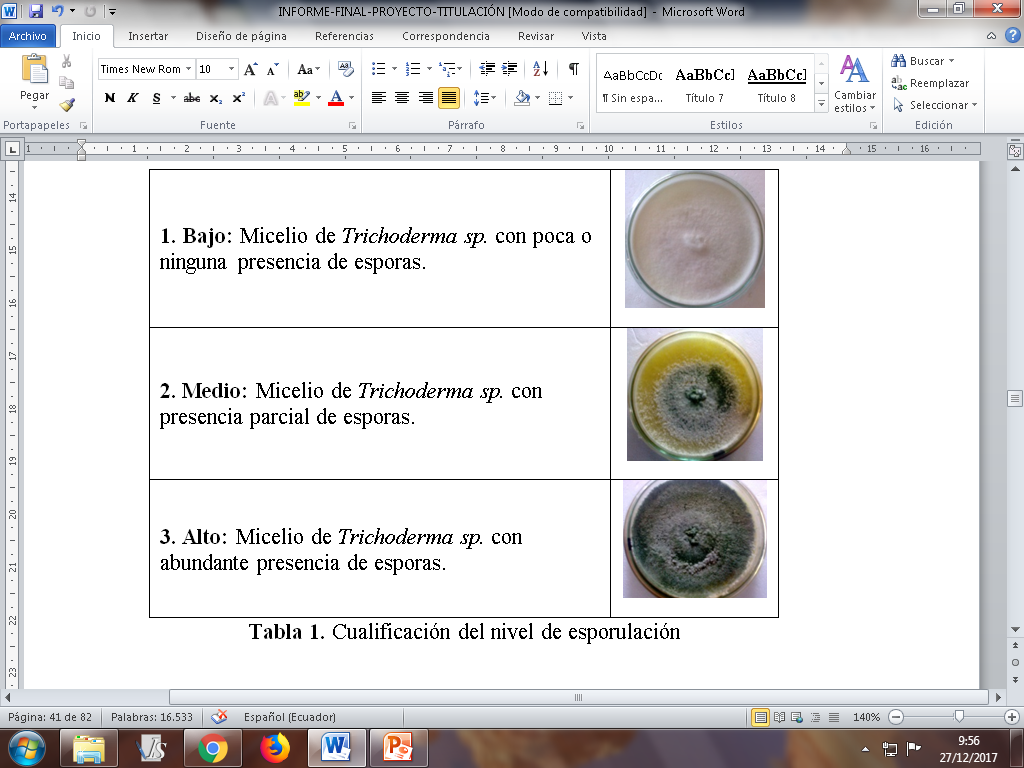 Metodología
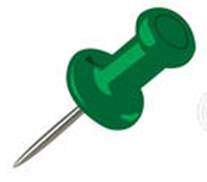 FASE DE CAMPO
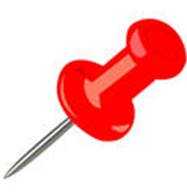 Evaluación de los diferentes coadyuvantes sobre el establecimiento y supervivencia de Trichoderma sp.  sobre mazorcas de cacao en condiciones de campo.
Metodología
Procedimiento experimental 
A partir del primer día y posteriormente cada 15 días, se contó y eliminó las mazorcas sanas y aquellas con síntomas de moniliasis. Se aplicó los diferentes tratamientos y a partir de la segunda visita se recolectó una mazorca al azar por tratamiento y se la transportó al laboratorio.
Metodología
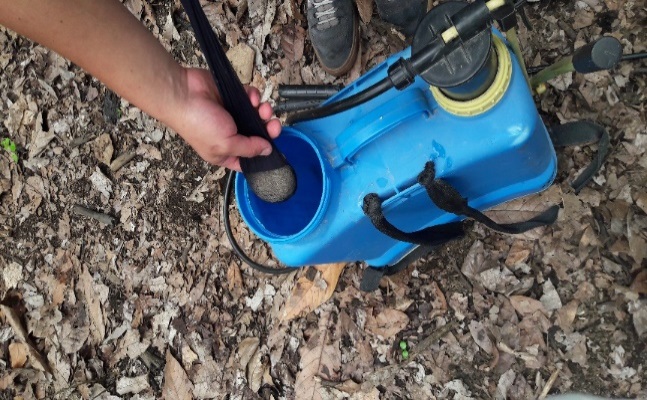 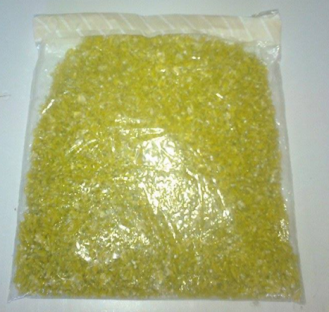 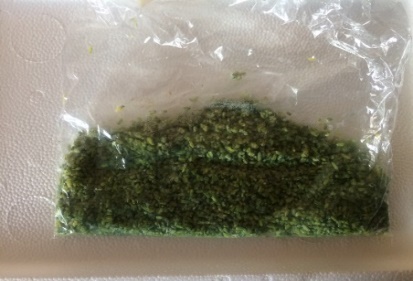 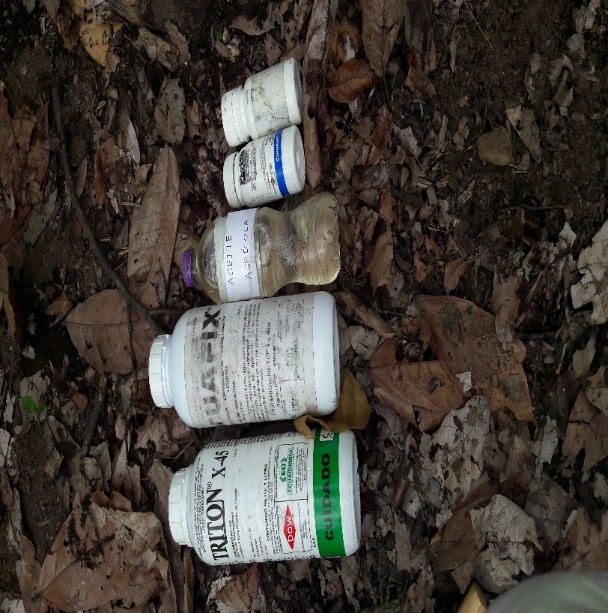 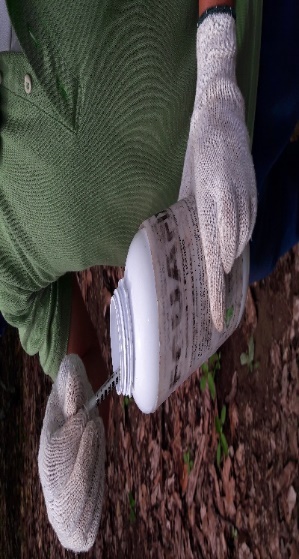 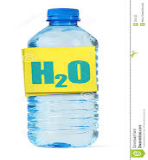 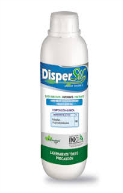 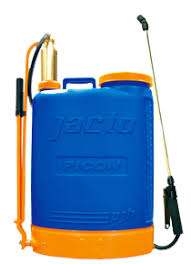 Metodología
Aplicación de los  Tratamientos
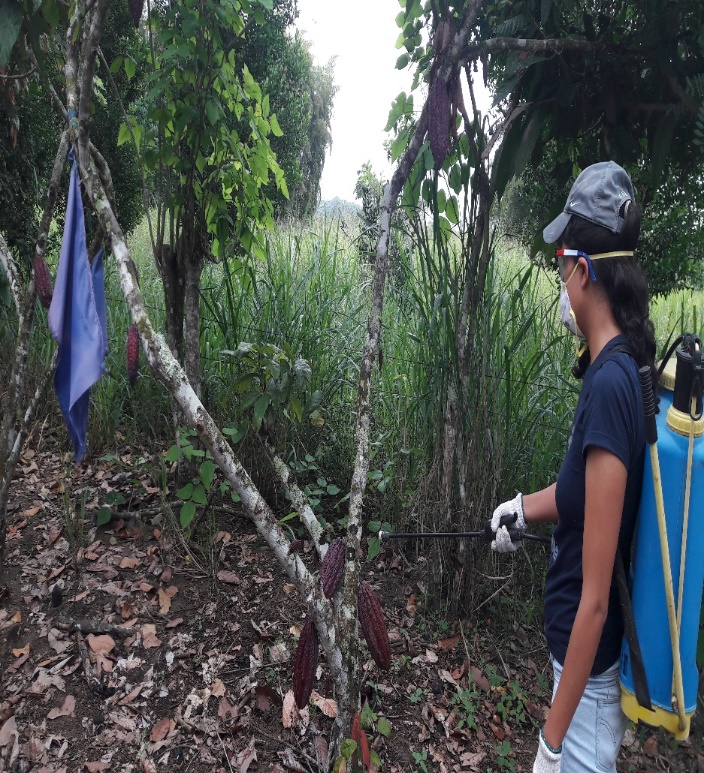 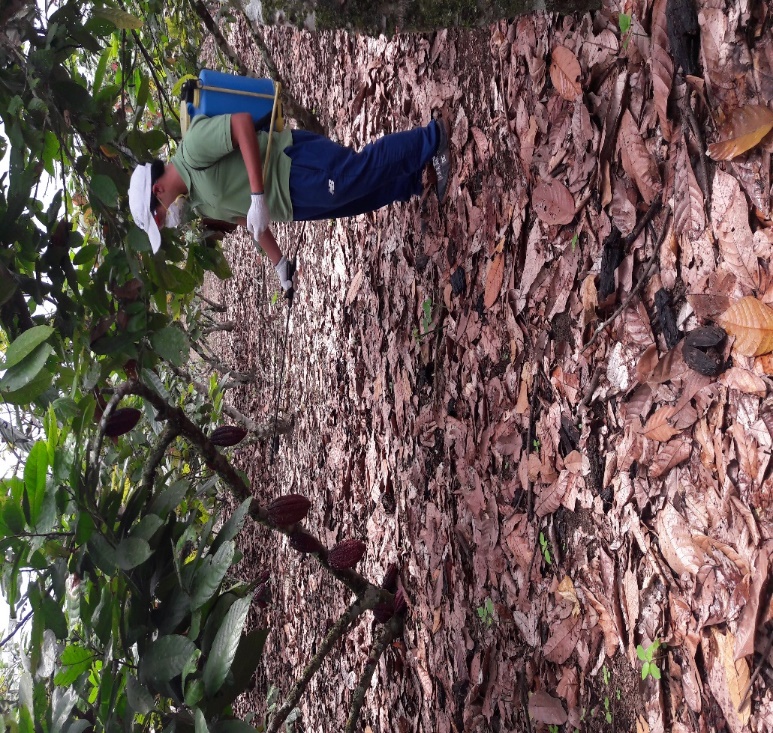 Metodología
Cherelles: < 1 mes de edad.
Pepinos: 1 a 3 meses de edad.
Mazorcas: > 3 meses de edad.
Cherelles Wilt: < 1 mes de edad.
Chirimoyos: 1 a 3 meses de edad.
Mazorcas enfermas: > 3 meses de edad.
%IM= (FE/FT) X 100, donde:
%IM: % de Incidencia de monilia.
FE: Número de frutos enfermos.
FT: Número total de frutos.
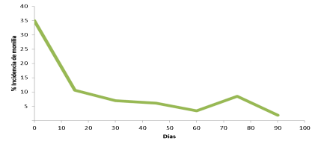 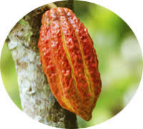 Resultados para la  fase de laboratorio
Aislamiento del hongo fitopatógeno Moniliophthora roreri
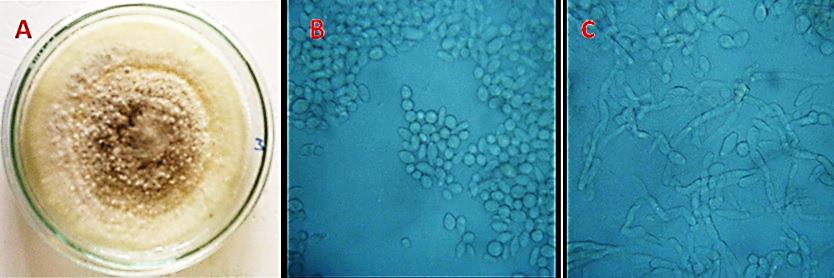 (Los autores)
A: Cultivo monospórico de Moniliophthora roreri
B, C: Conidias y micelio de Moniliophthora roreri vistas al microscopio (40x)
Resultados para la  fase de laboratorio
Micoflora presente en mazorcas de cacao
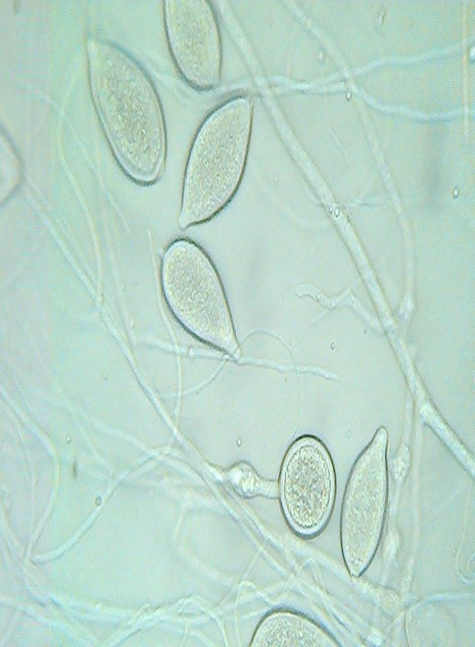 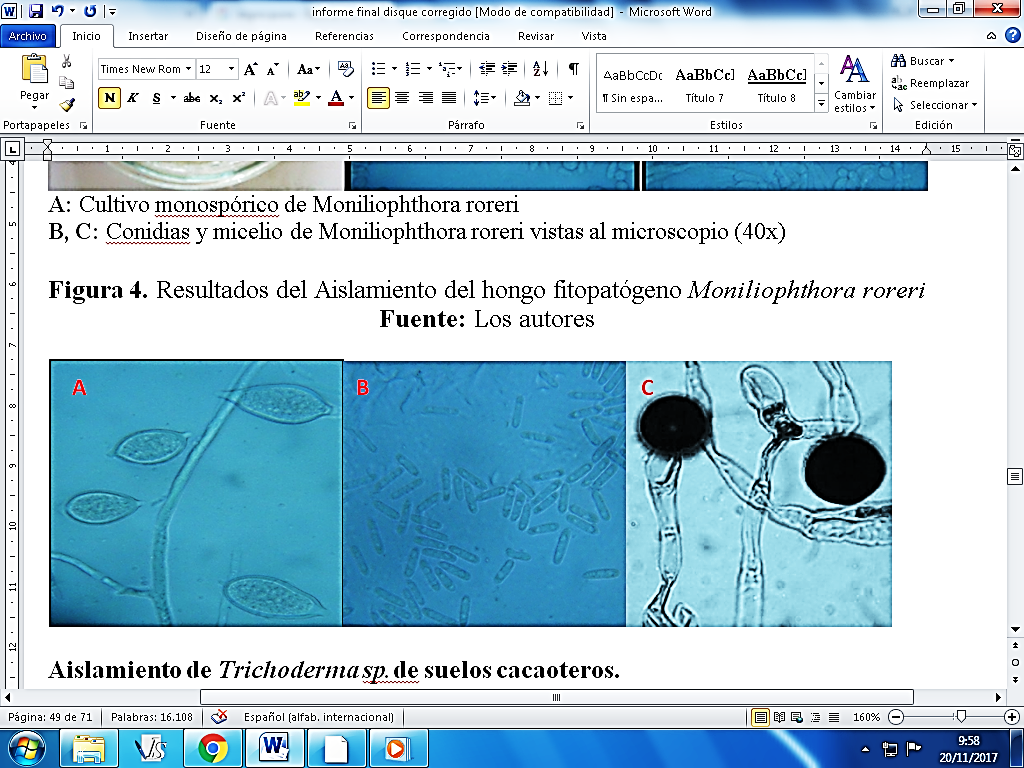 A
(Los autores)
A: Hifa y esporangios de Phytophthora palmívora vistas al microscopio (40x).
B: Esporas de Colletotrichum  gloesporioides vistas al microscopio (40x). 
C: Micelio y esporas de Nigrospora sp. vistas al microscopio (40x).
Resultados para la  fase de laboratorio
Aislamiento de Trichoderma sp. de suelos cacaoteros
+: Presencia de Trichoderma sp.
Resultados para la  fase de laboratorio
Aislamiento de Trichoderma sp. de suelos cacaoteros.
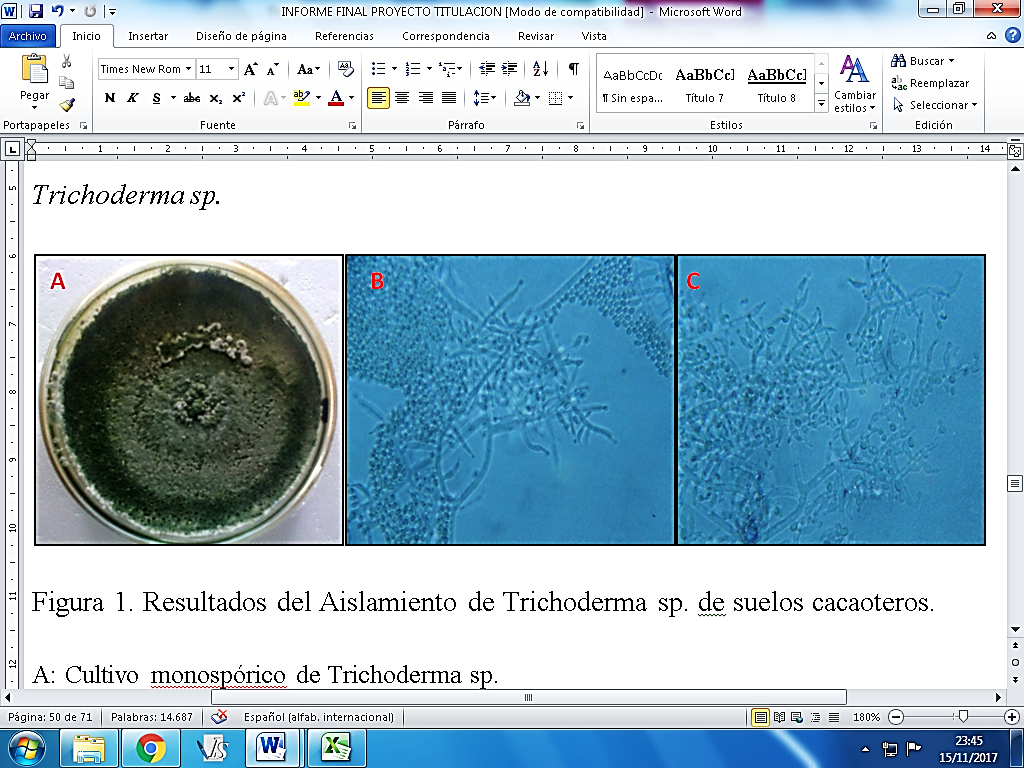 (Los autores)
A: Cultivo monospórico de Trichoderma sp.
B, C: Fiálides, micelio y esporas de Trichoderma sp. vistas al microscopio (40x).
Resultados para la  fase de laboratorio
Pruebas de antagonismo in vitro entre el controlador biológico Trichoderma sp. y el hongo fitopatógeno Moniliophthora roreri.
Prueba de Tukey al 5% para el crecimiento radial de Moniliophthora roreri  bajo la influencia de Trichoderma sp. (F1,8: 170,04; P<0,0001)
Promedios con una letra común no son significativamente diferentes (p>0,05)
*Ausencia: cultivo de M. roreri en ausencia de Trichoderma.
*Presencia: cultivo de M. roreri en presencia de Trichoderma.
Resultados para la  fase de laboratorio
Análisis estadístico de la antibiosis de Trichoderma sp. sobre Moniliophthora roreri.
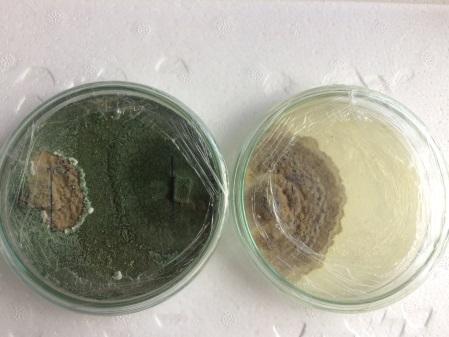 (Los autores)
Resultados para la  fase de laboratorio
Modelos de regresión lineal y parámetros de validación obtenidos para el crecimiento radial de Moniliophthora roreri bajo la influencia de Trichoderma sp.
*Influencia 1: cultivo de M. roreri en ausencia de Trichoderma.
  *Influencia 2: cultivo de M. roreri en presencia de Trichoderma.
Día 9
Día 12
Día 3
Día 6
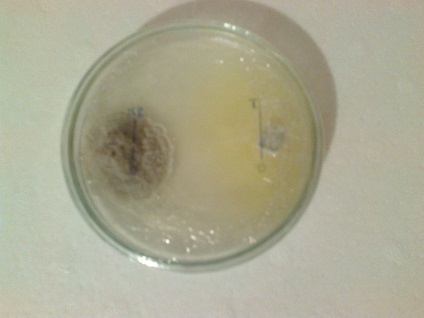 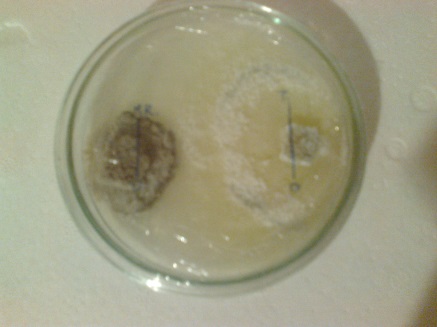 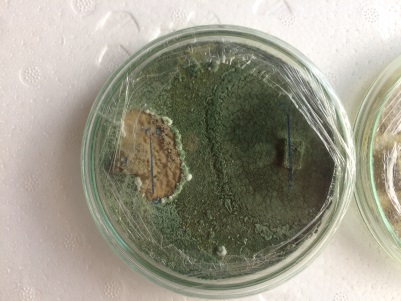 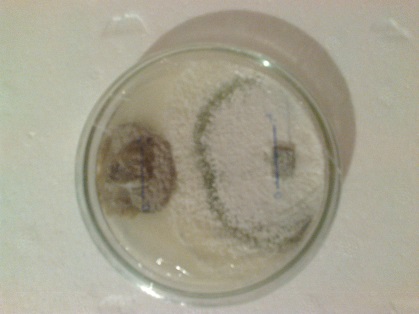 (Los autores)
Crecimiento radial de Moniliophthora roreri bajo la influencia de Trichoderma sp. con respecto al tiempo.
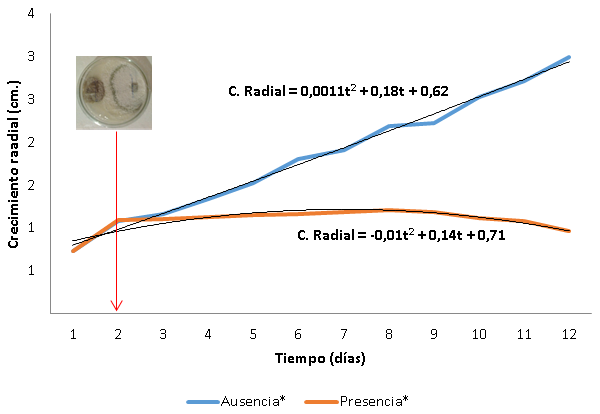 (Los autores)
*Ausencia: cultivo de Moniliophthora roreri en ausencia de Trichoderma sp.
*Presencia: cultivo de Moniliophthora roreri en presencia de Trichoderma sp.
Resultados para la  fase de laboratorio
Pruebas in vitro de compatibilidad entre el controlador biológico Trichoderma sp. y diferentes coadyuvantes comerciales para aplicaciones agrícolas.
Prueba de Tukey al 5% para el crecimiento radial de Trichoderma sp. sobre medio PDA adicionado con los diferentes coadyuvantes (F 3,12: 0,85; p=04929).
Promedios con una letra común no son significativamente diferentes (p>0,05)
* Adherente (ECUAFIX® 0.5 ml.l-1).
* Surfactante (SPRAY AIDE® 0.3 ml.l-1).
* Aceite mineral agrícola (COSMO OIL® 10 ml.l-1).
*Ninguno.
Resultados para la  fase de laboratorio
ANAVA no paramétrico (Kruskall Wallis) al 5% para el nivel de esporulación de Trichoderma sp. sobre medio PDA adicionado con los diferentes coadyuvantes (H3: 0,76; p= 0,7980).
Rangos promedio con una letra común no son significativamente diferentes (p>0,05)
* Adherente (ECUAFIX® 0.5 ml.l-1).
* Surfactante (SPRAY AIDE® 0.3 ml.l-1).
* Aceite mineral agrícola (COSMO OIL® 10 ml.l-1).
* Ninguno.
Resultados para la  fase de laboratorio
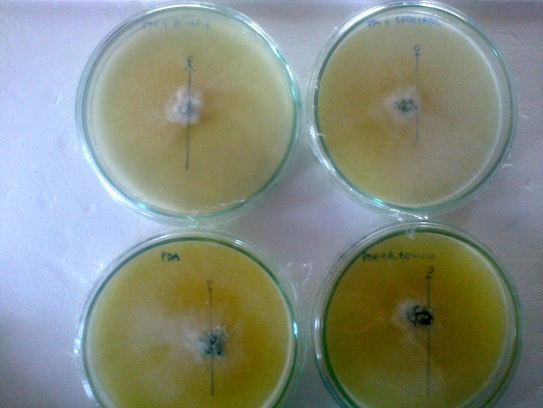 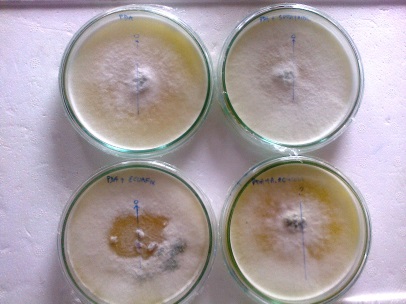 (Los autores)
Resultados para la  fase de campo
Incidencia de monilia sobre mazorcas asignadas con los diferentes tratamientos.
ANAVA no paramétrico (Kruskall Wallis) al 5% para la incidencia de monilia en mazorcas de diferentes edades bajo los diferentes tratamientos.
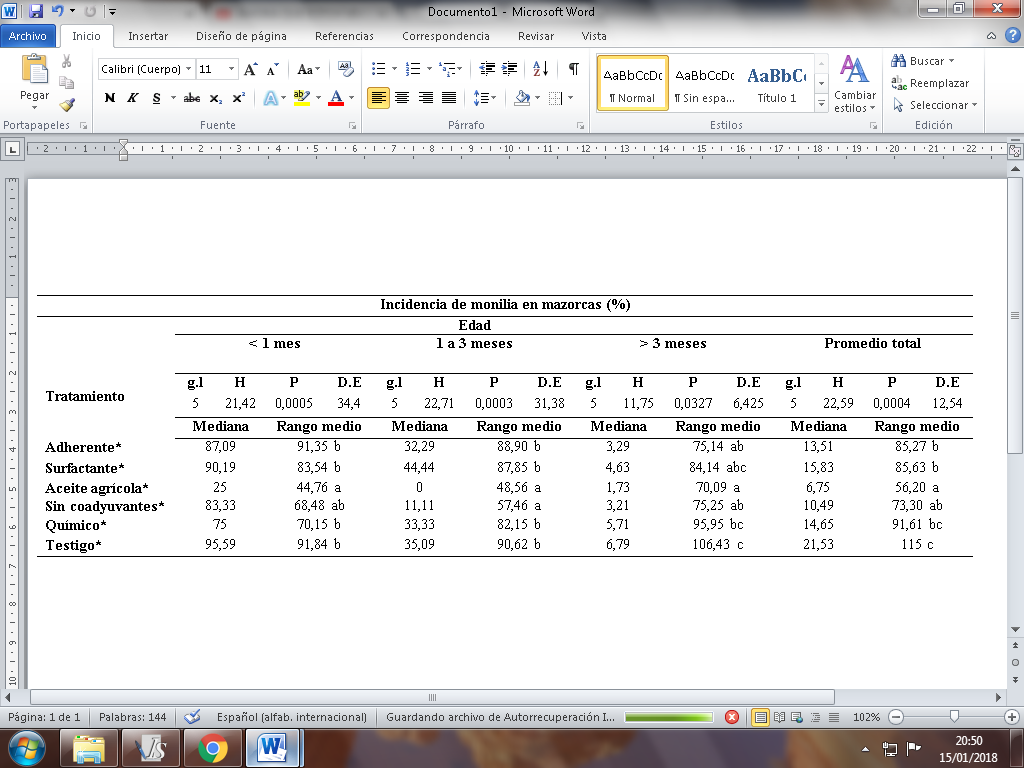 Rangos promedio con una letra común no son significativamente diferentes (p>0,05)
*Adherente: Suspensión de Trichoderma en agua (1 x 108 esporas. ml-1) + Adherente (ECUAFIX® 0.5 ml.l-1)
*Surfactante: Suspensión de Trichoderma en agua (1 x 108 esporas. ml-1) + Surfactante (SPRAY AIDE® 0.3 ml.l-1)
*Aceite agrícola: Suspensión de Trichoderma en agua (1 x 108 esporas. ml-1) + Aceite mineral agrícola (COSMO OIL® 10 ml.l-1)
*Sin coadyuvantes: Suspensión de Trichoderma en agua (1 x 108 esporas. ml-1)
*Químico: Tratamiento químico convencionalmente usado por el agricultor (PHYTON® 0.60 ml.l-1)
*Testigo: Testigo (ninguna aplicación)
Incidencia total de monilia en función del tiempo para los diferentes tratamientos.
*Adherente: Suspensión de Trichoderma en agua (1 x 108 esporas. ml-1) + Adherente (ECUAFIX® 0.5 ml.l-1)
*Surfactante:Suspensión de Trichoderma en agua (1 x 108 esporas. ml-1) + Surfactante (SPRAY AIDE® 0.3 ml.l-1)
*Aceite agrícola: Suspensión de Trichoderma en agua (1 x 108 esporas. ml-1) + Aceite mineral agrícola (COSMO OIL® 10 ml.l-1)
*Sin coadyuvantes: Suspensión de Trichoderma en agua (1 x 108 esporas. ml-1)
*Químico: Tratamiento químico convencionalmente usado por el agricultor (PHYTON® 0.60 ml.l-1)
*Testigo: Testigo (ninguna aplicación)
Resultados para la  fase de campo
Área Bajo la Curva del Progreso de la Enfermedad
ANAVA no paramétrico (Kruskall Wallis) al 5% para el área bajo la curva del progreso de la enfermedad para los diferentes tratamientos (H5: 22,09; p= 0,0005).
Rangos promedio con una letra común no son significativamente diferentes (p>0,05)
*Adherente: Suspensión de Trichoderma en agua (1 x 108 esporas. ml-1) + Adherente (ECUAFIX® 0.5 ml.l-1)
*Surfactante: Suspensión de Trichoderma en agua (1 x 108 esporas. ml-1) + Surfactante (SPRAY AIDE® 0.3 ml.l-1)
*Aceite agrícola: Suspensión de Trichoderma en agua (1 x 108 esporas. ml-1) + Aceite mineral agrícola (COSMO OIL® 10 ml.l-1)
*Sin coadyuvantes: Suspensión de Trichoderma en agua (1 x 108 esporas. ml-1)
*Químico: Tratamiento químico convencionalmente usado por el agricultor (PHYTON® 0.60 ml.l-1)
*Testigo: Testigo (ninguna aplicación)
Resultados para la  fase de campo
Establecimiento y Supervivencia de Trichoderma sp. sobre mazorcas de cacao.
ANAVA no paramétrico (Kruskall Wallis) al 5% para el porcentaje de establecimiento y supervivencia de Trichoderma sp. sobre mazorcas de cacao bajo los diferentes tratamientos.
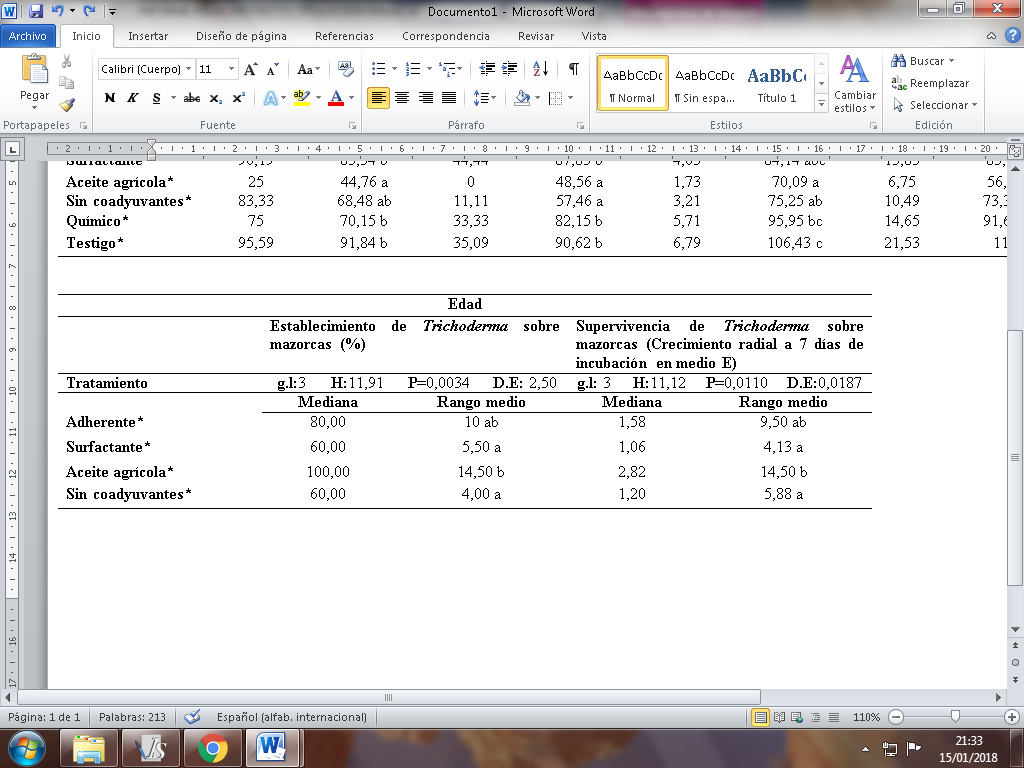 Rangos promedio con una letra común no son significativamente diferentes (p>0,05)
*Adherente: Suspensión de Trichoderma en agua (1 x 108 esporas. ml-1) + Adherente (ECUAFIX® 0.5 ml.l-1)
*Surfactante: Suspensión de Trichoderma en agua (1 x 108 esporas. ml-1) + Surfactante (SPRAY AIDE® 0.3 ml.l-1)
*Aceite agrícola: Suspensión de Trichoderma en agua (1 x 108 esporas. ml-1) + Aceite mineral agrícola (COSMO OIL® 10 ml.l-1)
*Sin coadyuvantes: Suspensión de Trichoderma en agua (1 x 108 esporas. ml-1)
Establecimiento de Trichoderma sobre mazorcas de cacao en función del tiempo.
*Adherente: Suspensión de Trichoderma en agua (1 x 108 esporas. ml-1) + Adherente (ECUAFIX® 0.5 ml.l-1)
*Surfactante: Suspensión de Trichoderma en agua (1 x 108 esporas. ml-1) + Surfactante (SPRAY AIDE® 0.3 ml.l-1)
*Aceite agrícola: Suspensión de Trichoderma en agua (1 x 108 esporas. ml-1) + Aceite mineral agrícola (COSMO OIL® 10 ml.l-1)
*Sin coadyuvantes: Suspensión de Trichoderma en agua (1 x 108 esporas. ml-1)
Supervivencia de Trichoderma sp. (crecimiento radial a 7 días de incubación) sobre mazorcas de cacao en función del tiempo.
*Adherente: Suspensión de Trichoderma en agua (1 x 108 esporas. ml-1) + Adherente (ECUAFIX® 0.5 ml.l-1)
*Surfactante: Suspensión de Trichoderma en agua (1 x 108 esporas. ml-1) + Surfactante (SPRAY AIDE® 0.3 ml.l-1)
*Aceite agrícola: Suspensión de Trichoderma en agua (1 x 108 esporas. ml-1) + Aceite mineral agrícola (COSMO OIL® 10 ml.l-1)
*Sin coadyuvantes: Suspensión de Trichoderma en agua (1 x 108 esporas. ml-1)
Recuperación de Trichoderma sp. a partir de mazorcas sobre las que se aplicó los diferentes tratamientos.
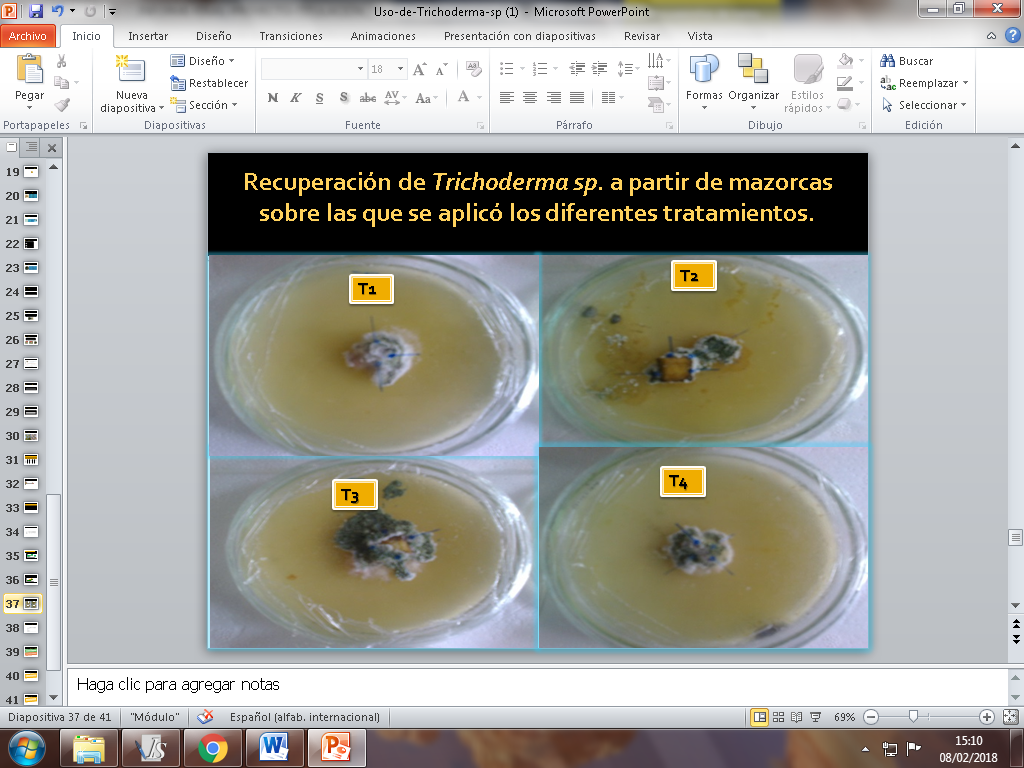 (Los autores)
Resultados para la  fase de campo
Análisis de correlación de Pearson al 5% entre el Porcentaje de establecimiento de Trichoderma sp., Porcentaje de incidencia de monilia y Supervivencia de Trichoderma sp. sobre mazorcas de cacao.
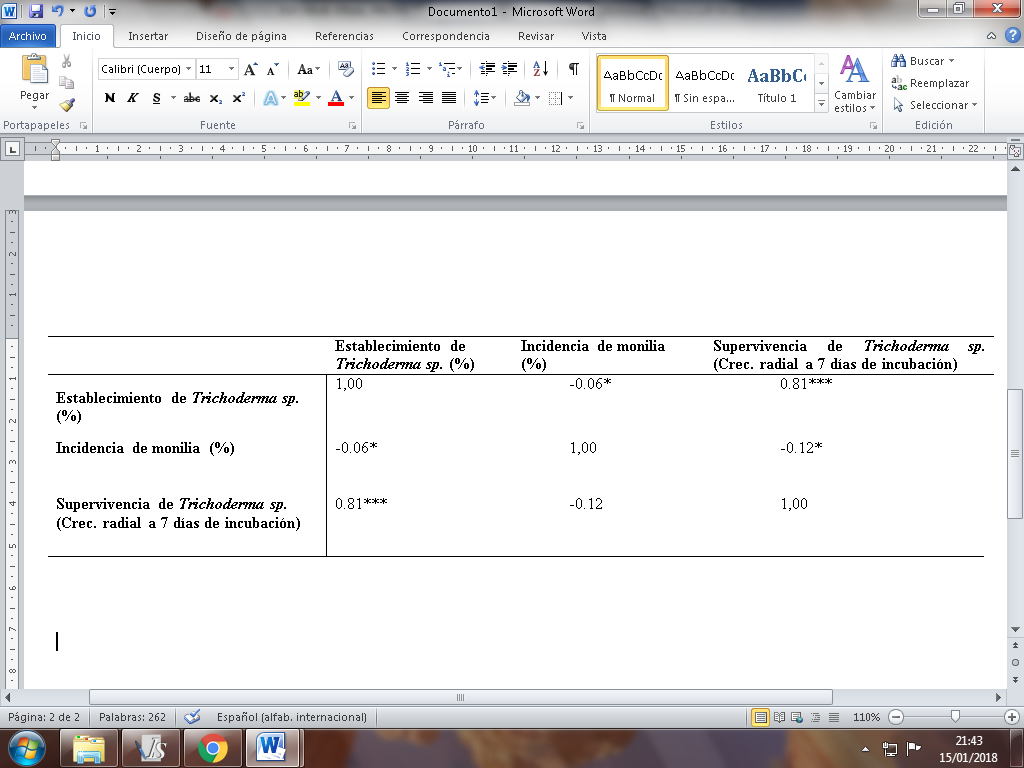 *, **, *** Significancia al 5, 1 y 0.01% respectivamente.
CONCLUSIONES
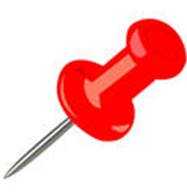 Al realizar pruebas de antagonismo in vitro entre Trichoderma sp. y Moniliophthora roreri se determinó que Trichoderma sp. ejerce un efecto antagonista frente a Moniliophthora roreri, limitando su desarrollo en un 70% aproximadamente.
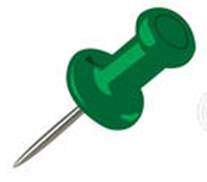 Al realizar pruebas de compatibilidad in vitro entre Trichoderma sp. y los coadyuvantes para aspersiones agrícolas Ecuafix®, Sprayaide® y COSMO OIL®, no se encontró una influencia o afectación significativa de estos productos sobre el desarrollo y esporulación de Trichoderma sp.
Conclusiones
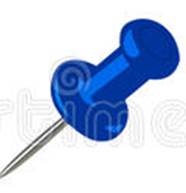 Al evaluar el efecto de los coadyuvantes para aspersiones agrícolas Ecuafix®, Sprayaide® y COSMO OIL® sobre el establecimiento, supervivencia y capacidad antagonista de Trichoderma sp. frente a Moniliophthora roreri sobre mazorcas de cacao, en condiciones de campo, se obtuvieron los mejores resultados al utilizar aceite agrícola COSMO OIL® (10 ml/l).
Recomendaciones
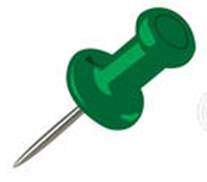 Se recomienda la aplicación foliar de una suspensión de Trichoderma sp. en agua (1 x 108 esporas.cm-3) adicionada con aceite agrícola COSMO OIL® (10 ml.l-1) cada 15 días, así como realizar las respectivas labores de poda, control de sombra, remoción de mazorcas enfermas y fertilización oportunas para mantener la incidencia de monilia en alrededor del 10%.